Worship The Lord Our God
Psalm 99
Worship The Lord Our God!
What makes a good worship service?

What do we get out of worship?

What do we bring?

Why do we come to worship?

Who do we come to worship?
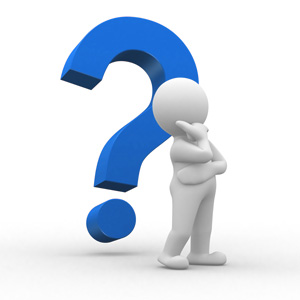 [Speaker Notes: May require more than one slide]
Worship The Lord Our God!
Because of His Greatness!
“The LORD reigns; let the peoples tremble! He sits enthroned upon the cherubim; let the earth quake! The LORD is great in Zion; he is exalted over all the peoples. Let them praise your great and awesome name! Holy is he!” (Psalms 99:1-3)
[Speaker Notes: May require more than one slide]
Worship The Lord Our God!
Because of His Greatness!
“Great is the LORD, and greatly to be praised; And His greatness is unsearchable.”  (Psalms 145:3)

“For the LORD your God is God of gods and Lord of lords, the great God, mighty and awesome, who shows no partiality nor takes a bribe.”  (Deuteronomy 10:17)
[Speaker Notes: May require more than one slide]
Worship The Lord Our God!
Because of His Greatness!

Because of His Justice!
“The King in his might loves justice. You have established equity; you have executed justice and righteousness in Jacob. Exalt the LORD our God; worship at his footstool! Holy is he!”                               (Psalms 99:4-5)
[Speaker Notes: May require more than one slide]
Worship The Lord Our God!
Because of His Greatness!

Because of His Justice!
“He loves righteousness and justice; The earth is full of the goodness of the LORD.”  (Psalms 33:5)

“The LORD preserves all who love Him, But all the wicked He will destroy. My mouth shall speak the praise of the LORD, And all flesh shall bless His holy name Forever and ever.”  (Psalms 145:20-21)
[Speaker Notes: May require more than one slide]
Worship The Lord Our God!
Because of His Greatness!

Because of His Justice!

Because of His Faithfulness!
“Moses and Aaron were among his priests, Samuel also was among those who called upon his name. They called to the LORD, and he answered them. In the pillar of the cloud he spoke to them; they kept his testimonies and the statute that he gave them. O LORD our God, you answered them; you were a forgiving God to them, but an avenger of their wrongdoings.” (Psalms 99:6-8)
[Speaker Notes: May require more than one slide]
Worship The Lord Our God!
Because of His Greatness!

Because of His Justice!

Because of His Faithfulness!
“Therefore know that the LORD your God, He is God, the faithful God who keeps covenant and mercy for a thousand generations with those who love Him and keep His commandments; and He repays those who hate Him to their face, to destroy them. He will not be slack with him who hates Him; He will repay him to his face. Therefore you shall keep the commandment, the statutes, and the judgments which I command you today, to observe them.”  (Deuteronomy 7:9-11)
[Speaker Notes: May require more than one slide]
Worship The Lord Our God!
Because of His Greatness!

Because of His Justice!

Because of His Faithfulness!

Because He is Holy!
“Exalt the LORD our God, and worship at his holy mountain; for the LORD our God is holy!” (Psalms 99:9)
[Speaker Notes: May require more than one slide]
Worship The Lord Our God!
Because of His Greatness!

Because of His Justice!

Because of His Faithfulness!

Because He is Holy!
“And Moses said to Aaron, "This is what the LORD spoke, saying: 'By those who come near Me I must be regarded as holy; And before all the people I must be glorified.' " So Aaron held his peace.”                    (Leviticus 10:3)
[Speaker Notes: May require more than one slide]
Worship The Lord Our God!
Because of His Greatness!

Because of His Justice!

Because of His Faithfulness!

Because He is Holy!
“No one is holy like the LORD, For there is none besides You, Nor is there any rock like our God.”                  (1 Samuel 2:2)

“Who shall not fear You, O Lord, and glorify Your name? For You alone are holy. For all nations shall come and worship before You, For Your judgments have been manifested.” (Revelation 15:4)
[Speaker Notes: May require more than one slide]
Worship The Lord Our God!
Because of His Greatness!

Because of His Justice!

Because of His Faithfulness!

Because He is Holy!
[Speaker Notes: May require more than one slide]